ESPRIT: Effects of Intensive Blood PressureLowering Treatment in Reducing Risk of Cardiovascular Events
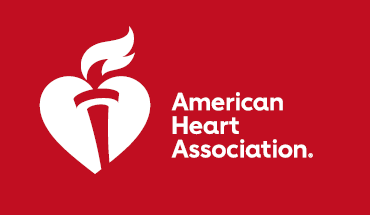 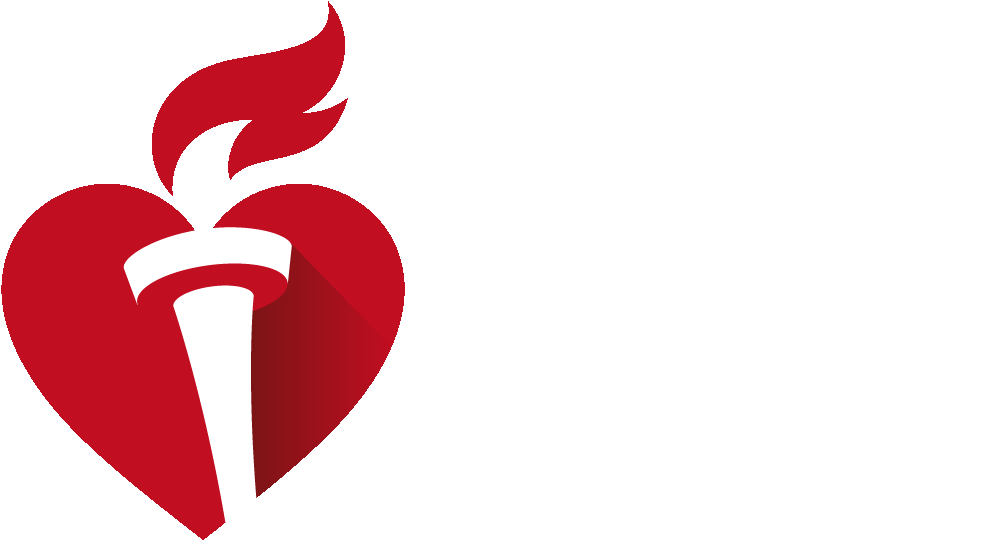 #AHA2
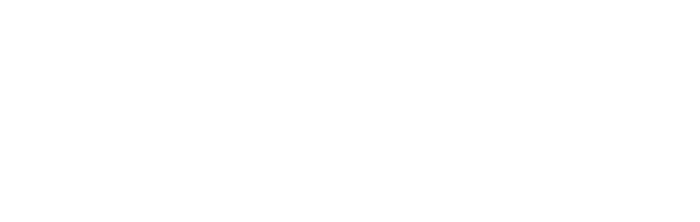 Presented by: Jing Li, MD, PhD, Fuwai Hospital, China. Scientific Sessions 2023.  © 2023, American Heart Association. 
All rights reserved. Results reflect the data available at the time of presentation.
#AHA23